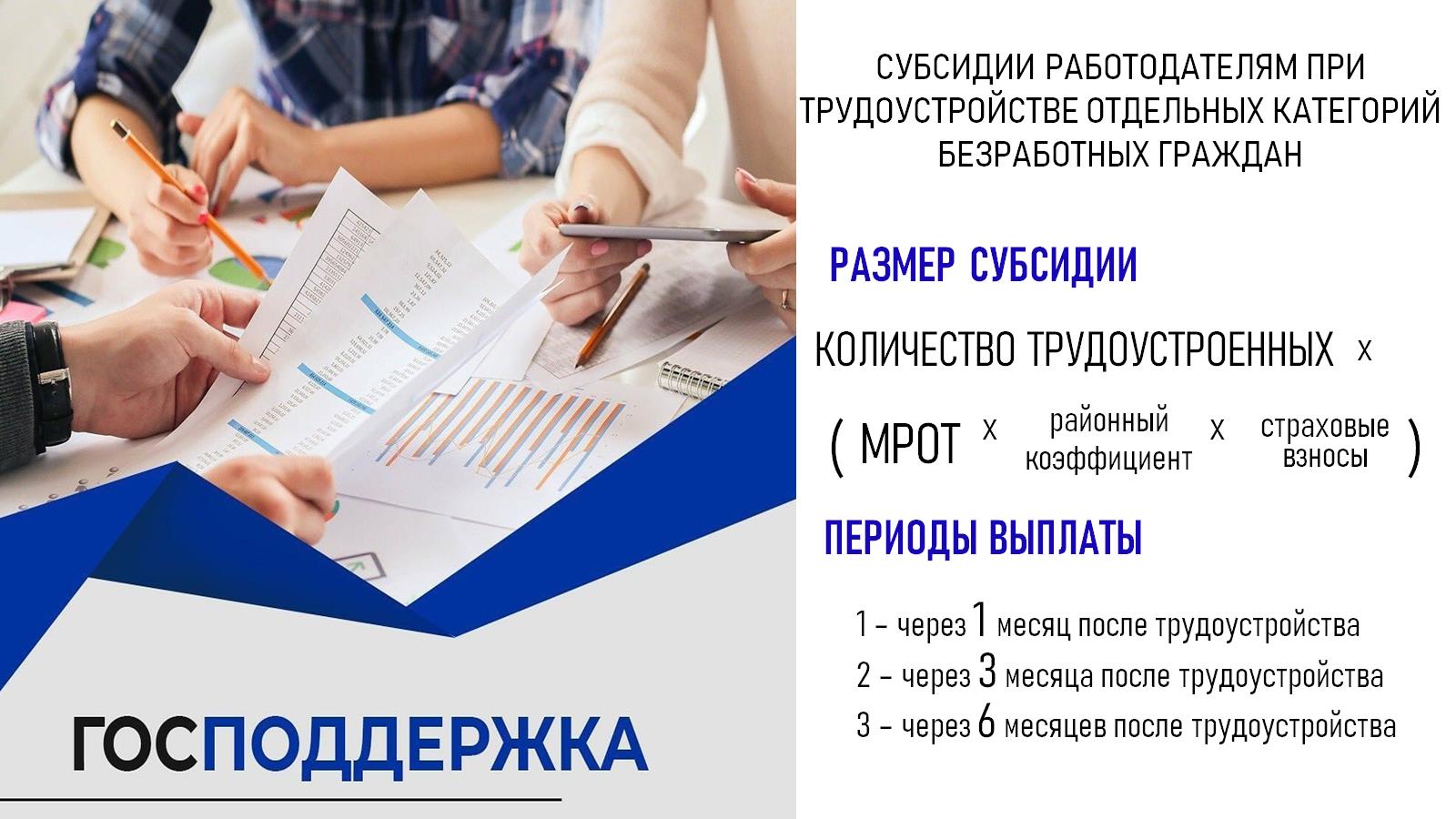 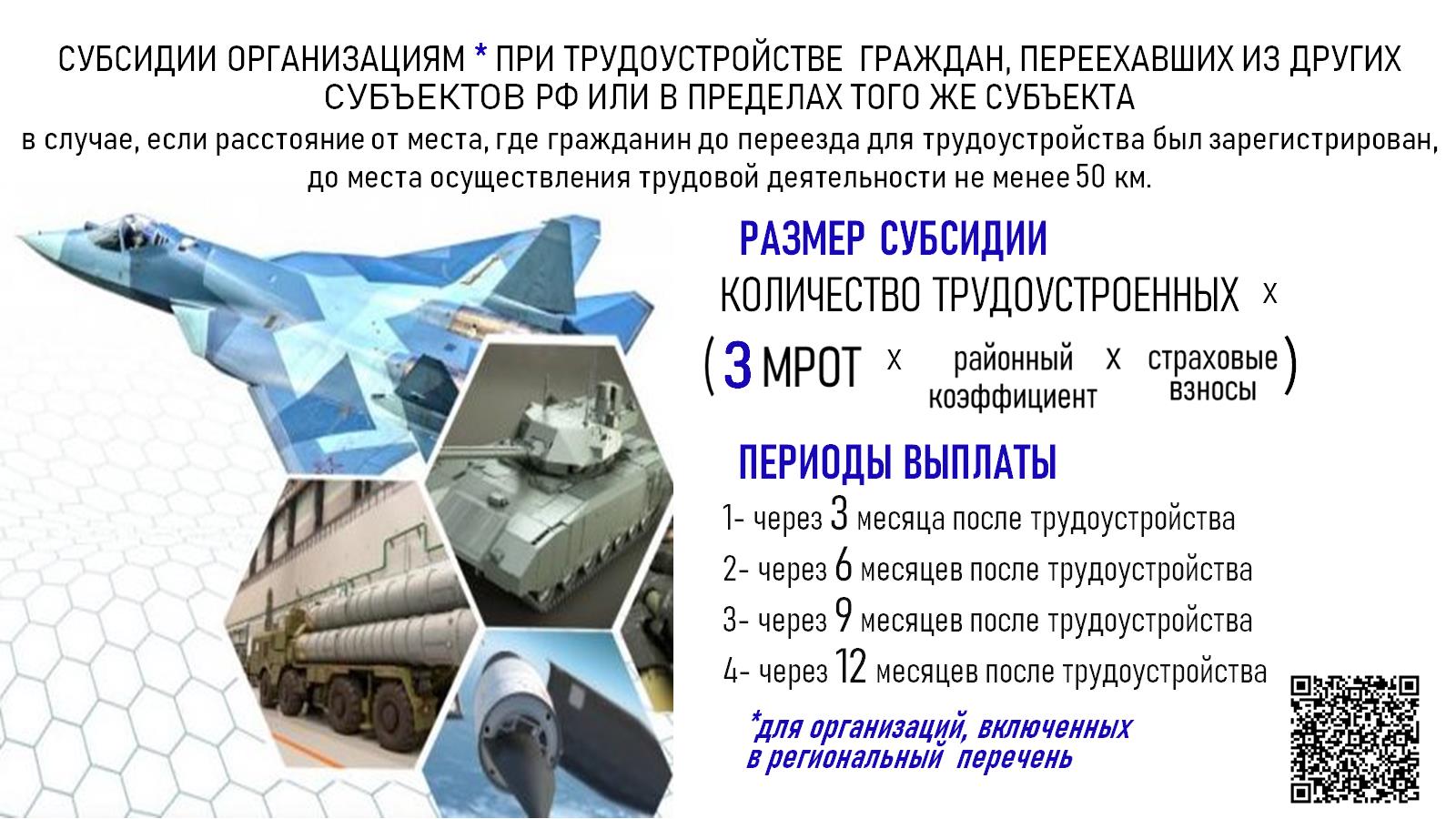 СУБСИДИИ ОРГАНИЗАЦИЯМ * ПРИ ТРУДОУСТРОЙСТВЕ  ГРАЖДАН, ПЕРЕЕХАВШИХ ИЗ ДРУГИХ СУБЪЕКТОВ РФ ИЛИ В ПРЕДЕЛАХ ТОГО ЖЕ СУБЪЕКТАв случае, если расстояние от места, где гражданин до переезда для трудоустройства был зарегистрирован, до места осуществления трудовой деятельности не менее 50 км.
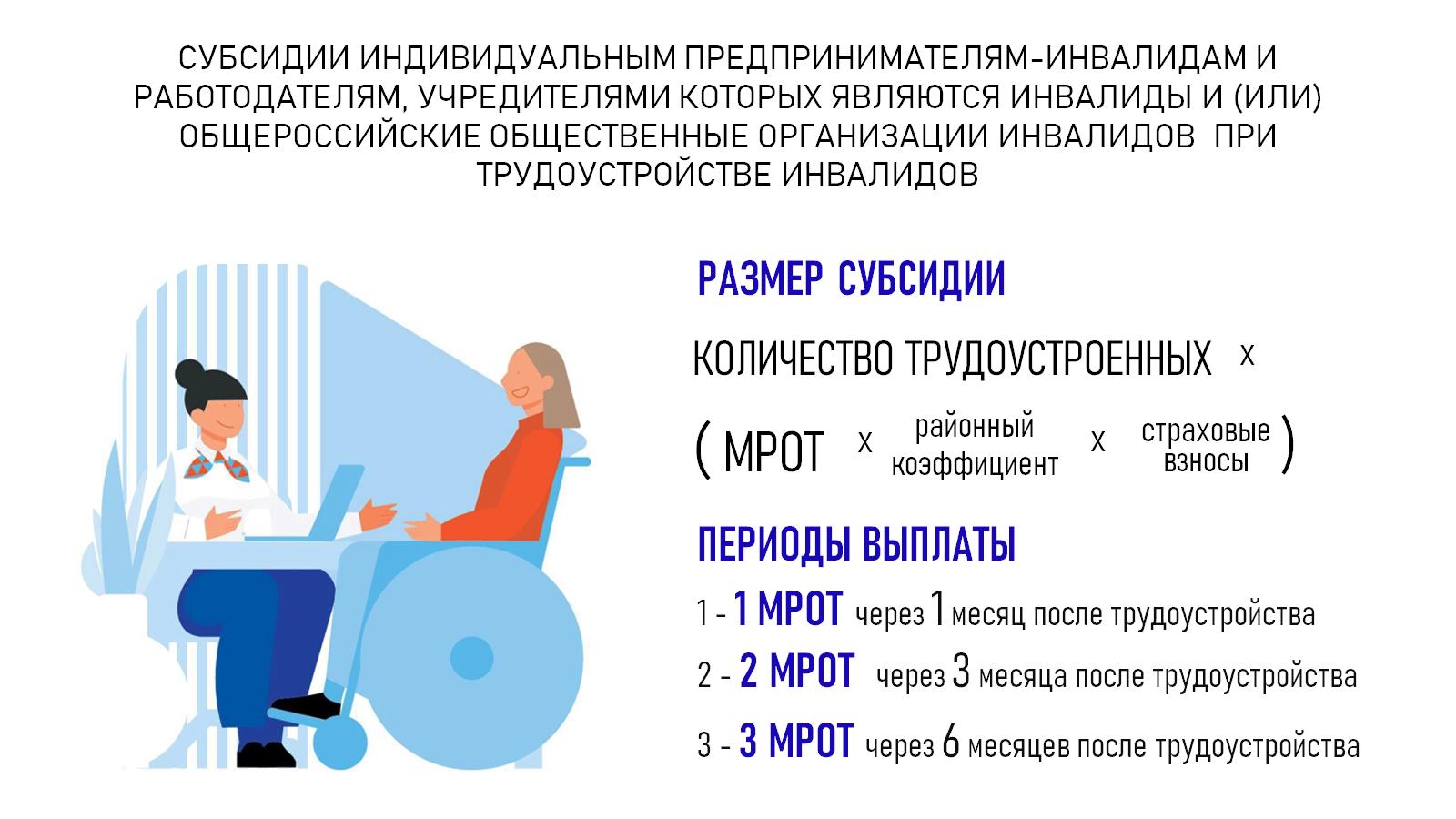 СУБСИДИИ ИНДИВИДУАЛЬНЫМ ПРЕДПРИНИМАТЕЛЯМ-ИНВАЛИДАМ И РАБОТОДАТЕЛЯМ, УЧРЕДИТЕЛЯМИ КОТОРЫХ ЯВЛЯЮТСЯ ИНВАЛИДЫ И (ИЛИ) ОБЩЕРОССИЙСКИЕ ОБЩЕСТВЕННЫЕ ОРГАНИЗАЦИИ ИНВАЛИДОВ  ПРИ ТРУДОУСТРОЙСТВЕ ИНВАЛИДОВ
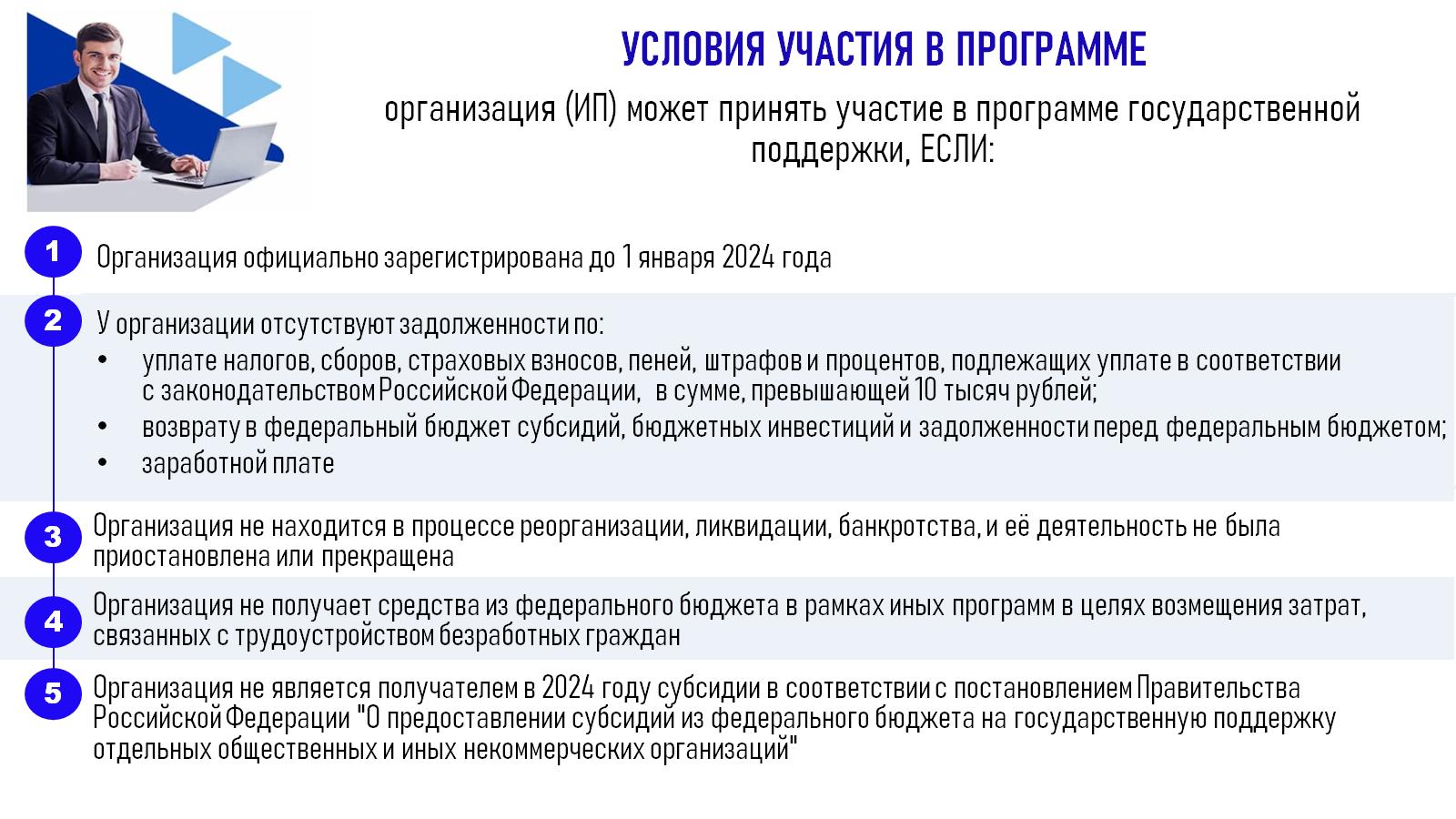 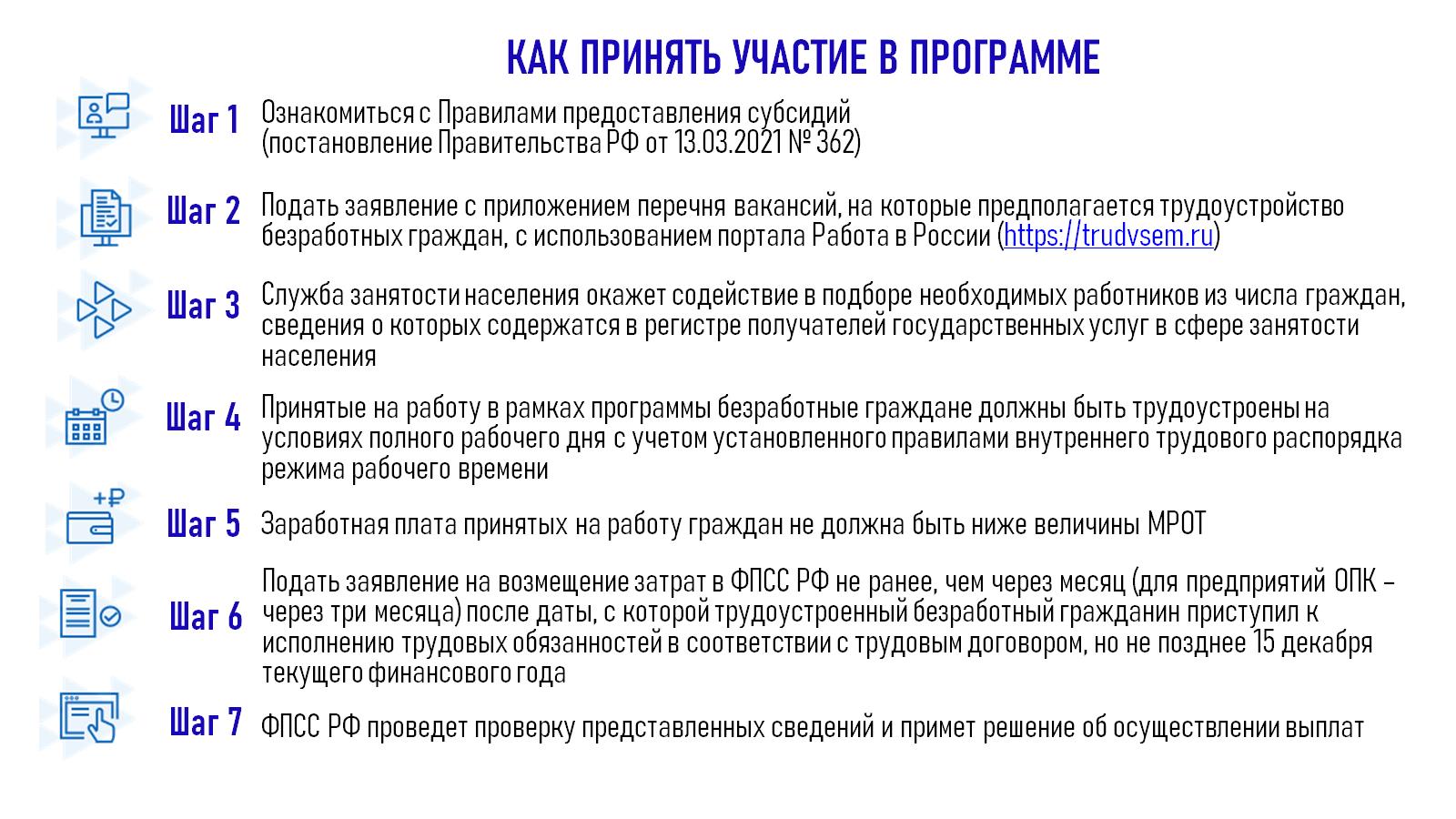 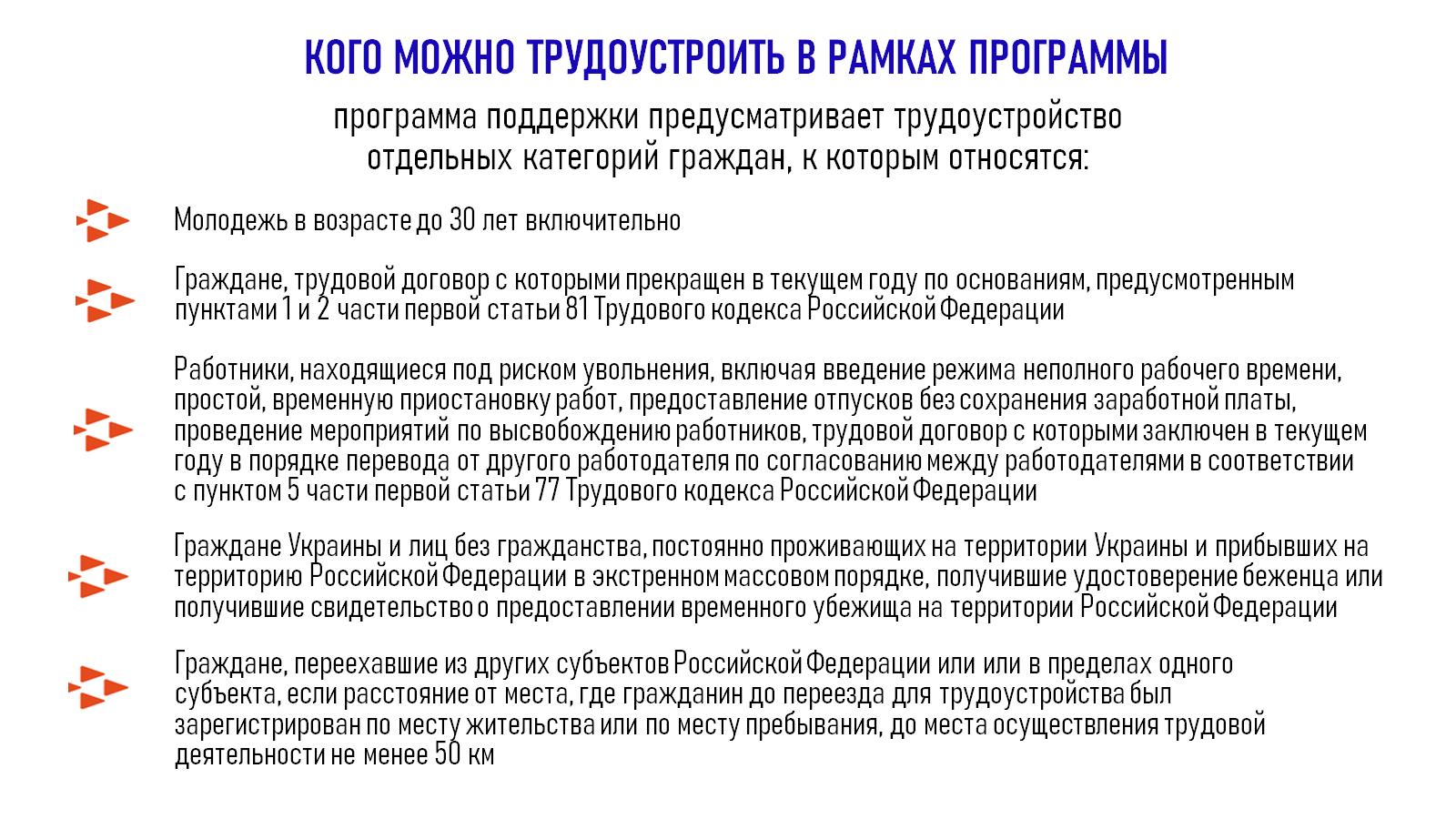 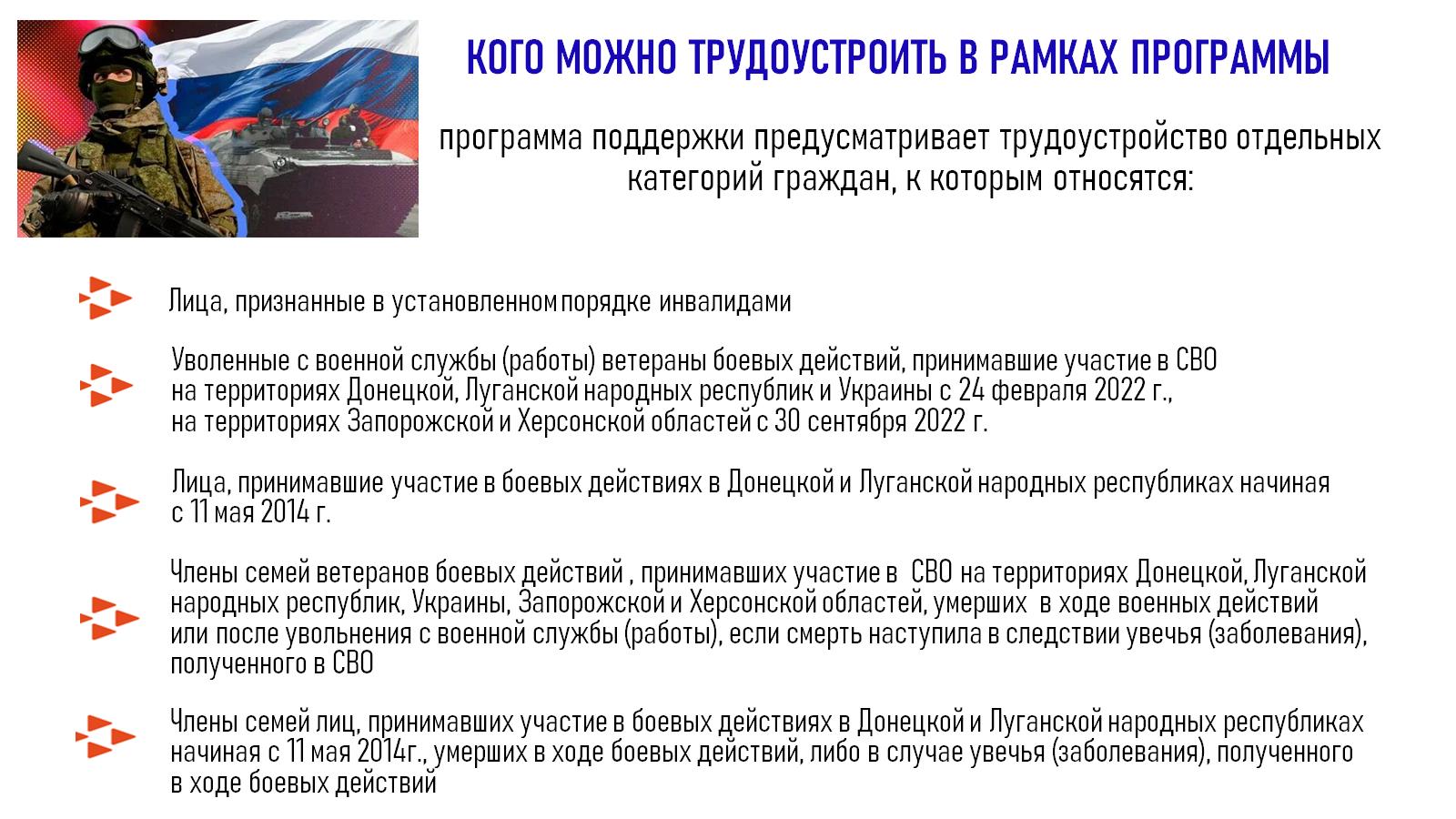 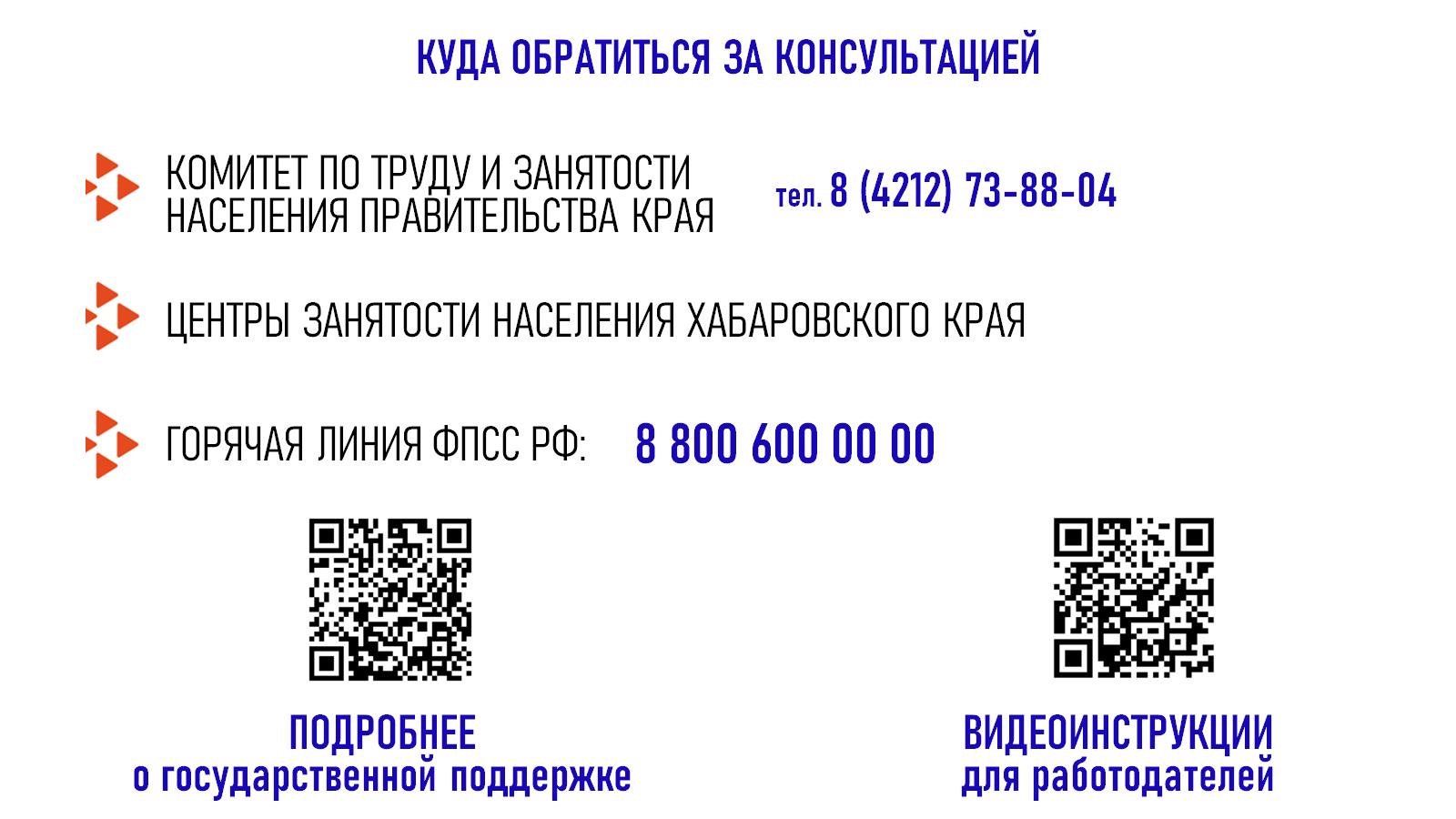